Balancing Old and New Services
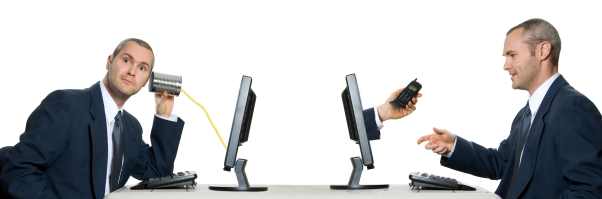 Sandy Bennett, Manager Online Teaching and Learning Services
Lance Grigsby, Academic Consultant
© Sandy Bennett & Lance Grigsby, 2009. This work is the intellectual property of the authors. Permission is granted for this material to be shared for non-commercial, educational purposes, provided that this copyright statement appears on the reproduced materials and notice is given that the copying is by permission of the author. To disseminate otherwise or to republish requires written permission from the author.
Case Study
Web server 
Out of maintenance lifecycle
Held a variety of web services
faculty, staff and student personal web pages. 
student and faculty organization web pages
departmental web pages
file storage
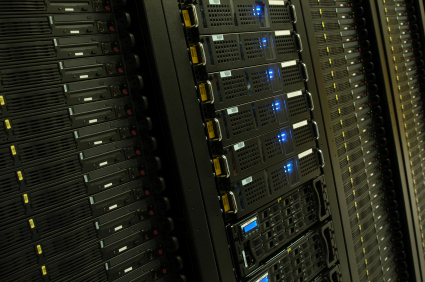 [Speaker Notes: The computer had to go!! It was not a viable production level computer.  The services on this system needed to be evaluated.  So we started from there…]
How do you retire a service?
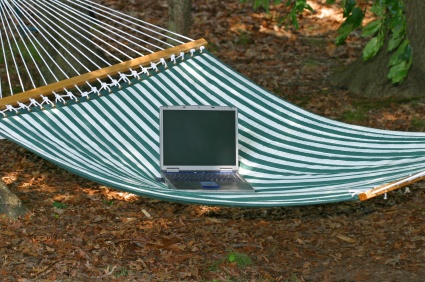 Evaluate all your services.
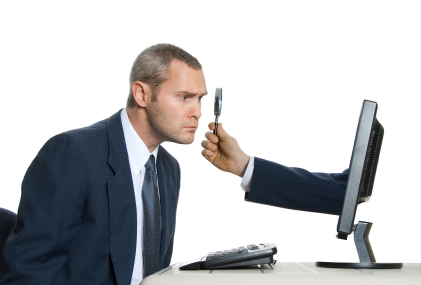 [Speaker Notes: What are you offering and who are you offering that to.  For my group, we try to do this annually to see if we have duplication, major technology shifts or services that are with little use. Little use is always tricky, because for that one person who is using that service it is important.  Here is where we hope that there is duplication where we can point them in another direction.  

Sometimes this evaluation process happens less frequently and may occur every other year.]
Create a Service Grid
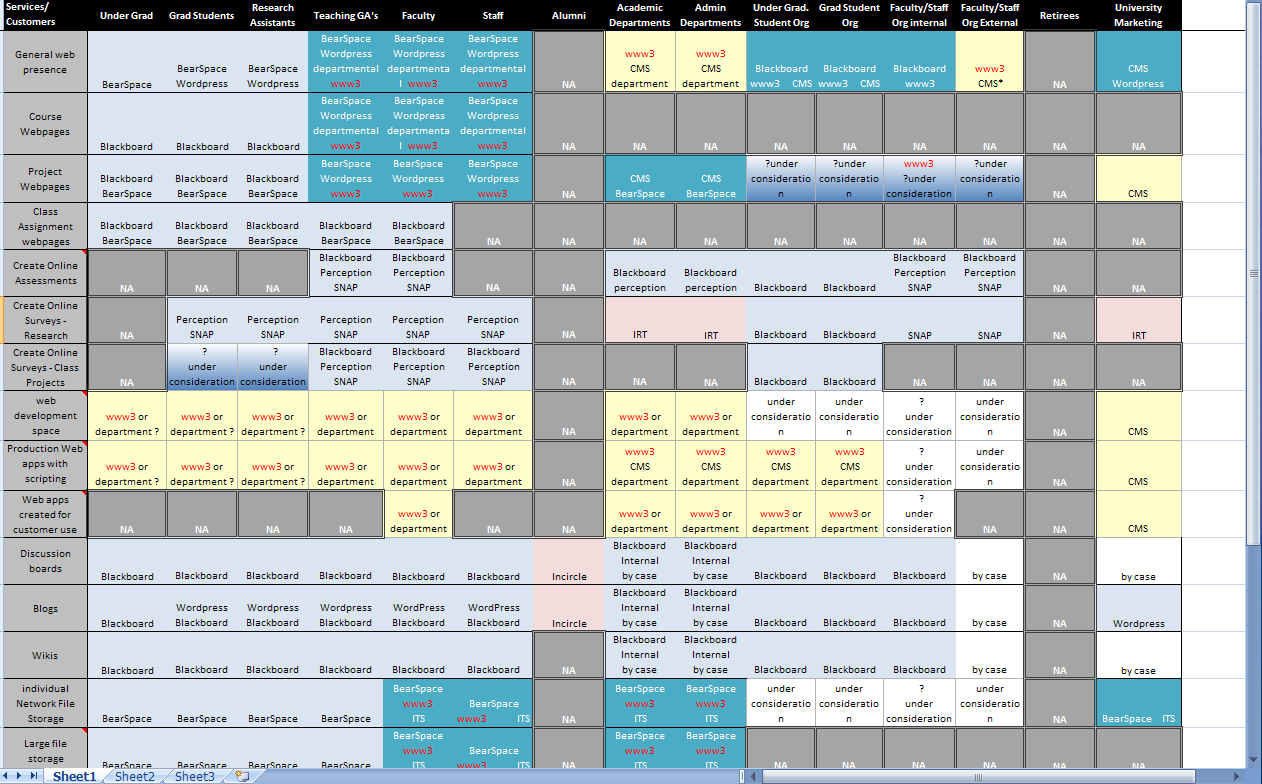 [Speaker Notes: Here was our evaluation.

This is a two page legal size documents with our client groups on the x axis and the service they used on the y axis.


Grad Students ----

professional]
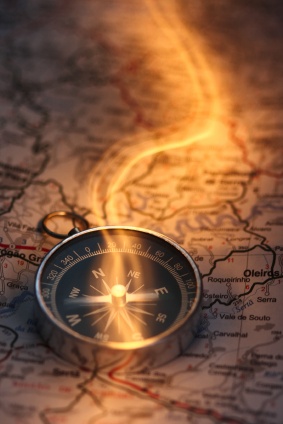 Set your course of action.
[Speaker Notes: Plan for the termination of a service.

Any time you eliminate a service you are creating change. Because you are going to make someone do what they have been doing differently.  

The planning usually does not take long.  If you know where you want to go.

But other stage in the process can take some time.]
Divide responsibilities.
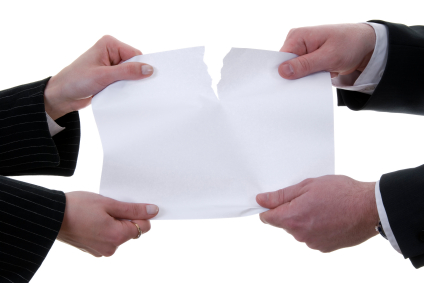 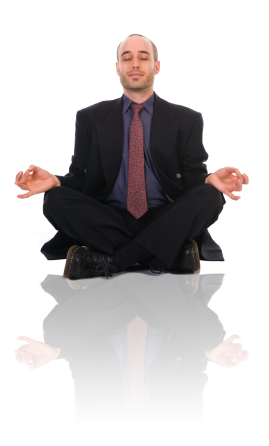 Be patient.
[Speaker Notes: For different groups the timing was different.

We move a lot faster when adding and removing student services.  Why?  


For faculty and staff it can take anywhere from a few months to a couple of years.  

For this example it took us 2 ½ years to change from the old to the new.

Each service and each campus will be different on how long it takes.  
	For example when we just update an existing service we will take 3-4 months of letting people know.  Ideally we like to have 6 months for major changes to existing systems.

However when we completely change how we are doing business this is where it may take us a year to 2 years to implement a change.  

Really know and understand your culture and your constituents.]
Hanging on and on and on…
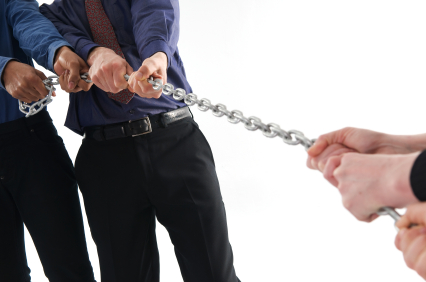 [Speaker Notes: If let to their own devices even the most savvy user will hang on to something that they like or are familiar with rather than change.  It is our responsibility to make the change the correct move for them to make.]
… But they just won’t let go.
[Speaker Notes: Question to audiece: Your campu’s experience with the Google phenom??

Perception vs. reality]
Ask for input
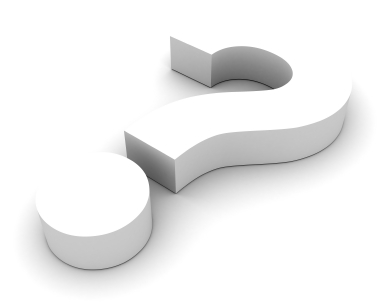 [Speaker Notes: Focus groups…]
Focus Group Result
Want it to be easy use
Most did not want to know html
They wanted their websites to be aesthetically pleasing
[Speaker Notes: Easy is the way to go.
	The made changes rather infrequently in most cases and they did not want to have something that was hard to figure it every time they had to update their sites.
	Quite frankly html editors like – dreamweaver are difficult for the average faculty member to add on top of what they already do and ftp and file transfer was often our biggest hurdle.]
Our solution
WordPress MU – An open source & easy to use CMS for blogs
 Xythos – existing resource for traditional web sites
Blackboard – existing resource for organizations
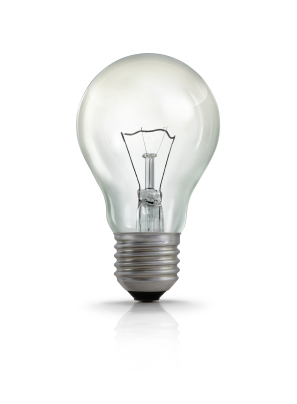 [Speaker Notes: Students – move to network file storage within our Xythos system – web folder

Faculty/staff/grad students – web folder in Xythos for those who truly love html, Word press blog for others

URL redirects ideal for multiple systems]
Why WordPress MU?
Flexibility: Offers ‘Web 2.0’ or traditional ‘static’ look
  Ease of access to the system
  No additional software required
  WYSIWYG capabilities
  Integration with single sign-on approach   (SSL + LDAP)
  Extendable with plugins – Using multimedia    is easy
  Easy to have a professional look
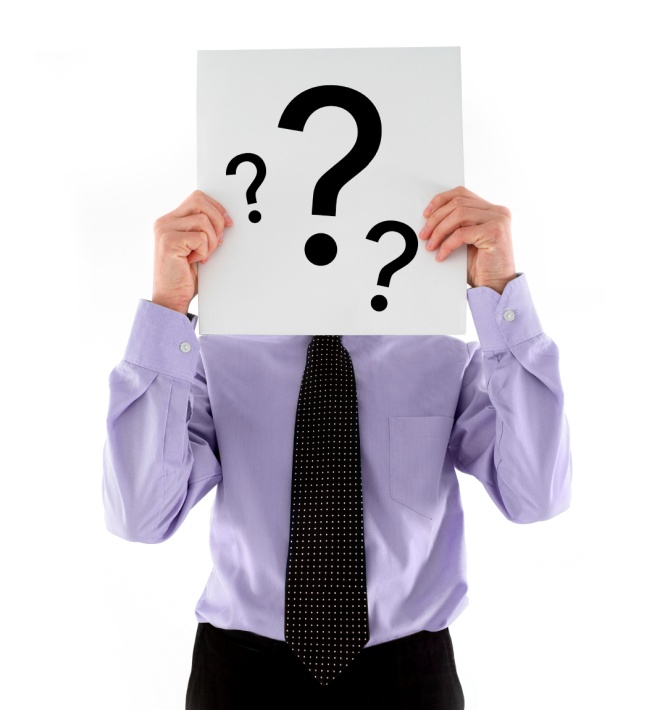 [Speaker Notes: Easiest application of the open-source CMS applications like Joomla, Drupal

MU not as extensible as regular wordpress

Themes also optimized for SEs]
To Blog or not to Blog
Selling the solution: Careful use of the word ‘blog’
  Teach blog as medium, not stereotypical content type
   Another system for those who opt out - Xythos
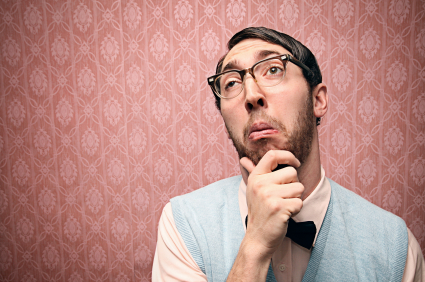 Does your campus have web 2.0 phobia?
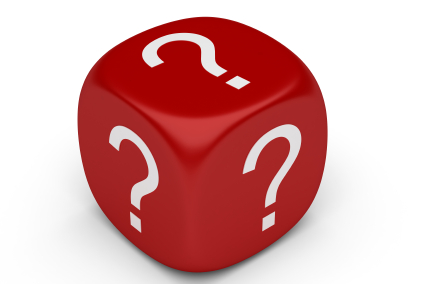 [Speaker Notes: Audience question: is your campus blogophobic? How would you deal with it?]
Communicate
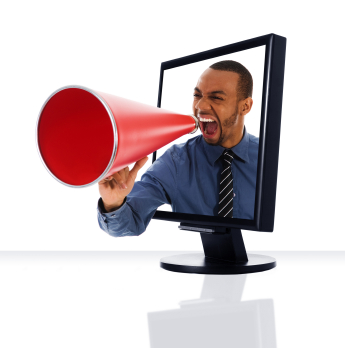 [Speaker Notes: Sent out message each semester

Put a subject line – rookie mistake - New on the job

Pull data on who had accounts, did they have files and had accessed their file in the last 180 (300-400 users)   over 1000 accounts]
Communication Timeline
[Speaker Notes: 1. Aug. 10, 2007 -  Send first message related to retirement of www3 server  to target group. Introduce WordPress as a replacement technology; address impending change of URL structure for homepages & redirect.

2. Dec. 5, 2007 – Send second message to all faculty/ staff about server retirement, Wordpress, & the redirect. Establish timeline for dismantling: end of Summer 2008

3. March 10, 2008 – Send third message to “superuser” group generated from access reports. Reiterate retirement schedule, availability of WordPress, etc.

4. May 5, 2008 – Send fourth message to same group as March 10. Reiterate deadline, loss of access, wordpress, etc.

5. Sept. 8, 2008 – Send final message about Sept. 23 “takedown” and Oct. restriction. 

We told them once a semester that we that the service was changing.]
Have a grace period built into the process.
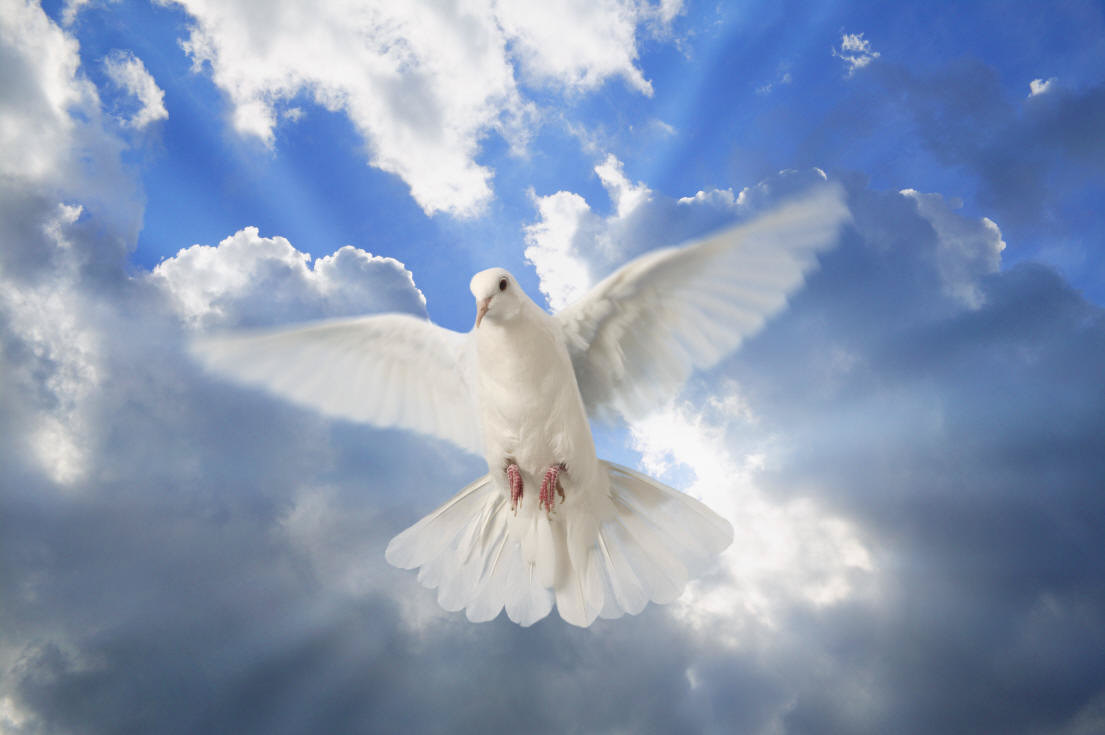 Finally
[Speaker Notes: Upgrading…wordpress.]
Summary
Letting Go!
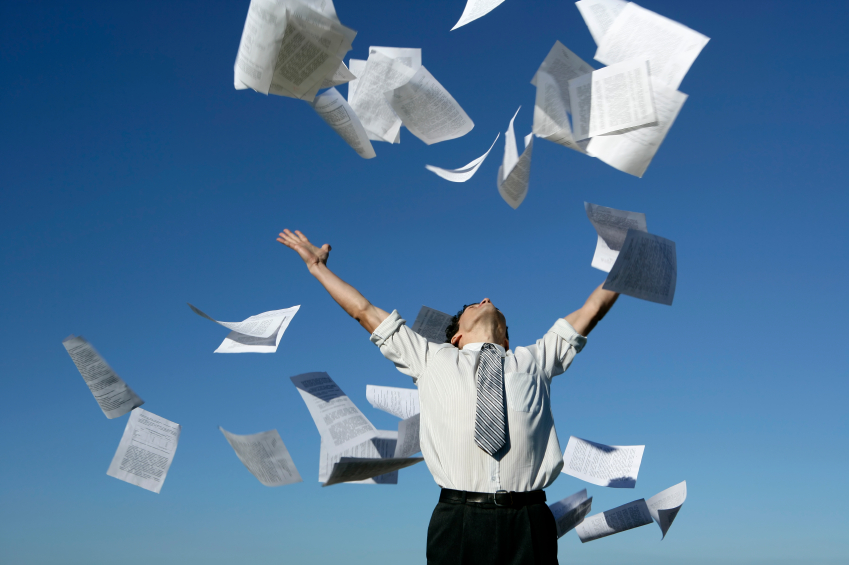 Moving Ahead!
How do your encourage your campus to accept/embrace change?
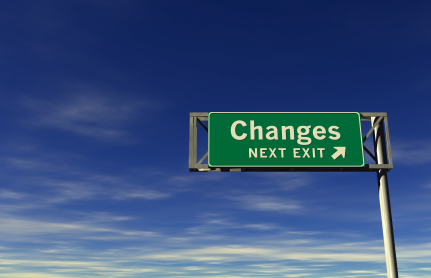 Thank you
Sandy Bennett 
Sandy_Bennett@baylor.edu

Lance Grigsby
Lance_Grigsby@baylor.edu